龙益元 AD钙星7早餐奶  礼盒装
规格：250ml*10瓶                          
适合人群：上班族，学生族

                 服装类的写清楚多大体重的
生产日期：  近期（一个月内 ）   
保质期：  6个月（180天）
发货时间：  72小时          
发货快递：邮政        
发货地： 山东聊城    
不发货地区：新疆西藏海南青海及疫情地区
不包邮地区：无
拍下方式：拍下
库存：50000
现货，日常价89元，直播价19.9元 礼盒装（250ml*10盒）
卖点： 
1.顶配版营养早餐奶 加入维生素A+维生素D+钙
健康营养均衡配比AD+钙，饱饱恢复一早活力。

2. 配料干净！零蔗糖，零色素，0防腐剂
每个成分都过质检，实实在在的好货！

3.口感爽滑，燕麦奶味十足！
入口“纯”，回味“甘”，体验“浓”！
4. 时尚利乐包高瓶包装 方便携带饮用
上班族 学生族  赶时间  随身携带不占空间，及时补充一早营养

5.更多推荐食用方式
①早餐奶+美式黑咖  无糖奶咖 口感顺滑 提神加倍
②早餐奶+燕麦片   加热早餐奶冲燕麦片  体重管理首选
③早餐奶+鲜切水果  饱腹感足 全面补充营养
支持（不支持）七天无理由，有运费险
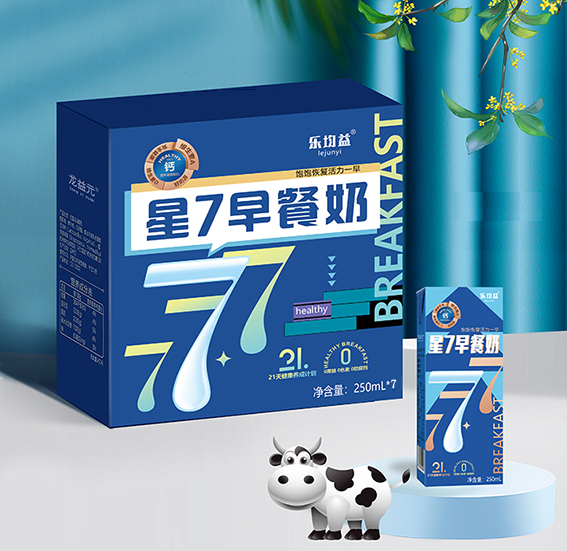 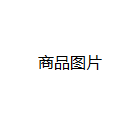